Hako Hako Reborn！
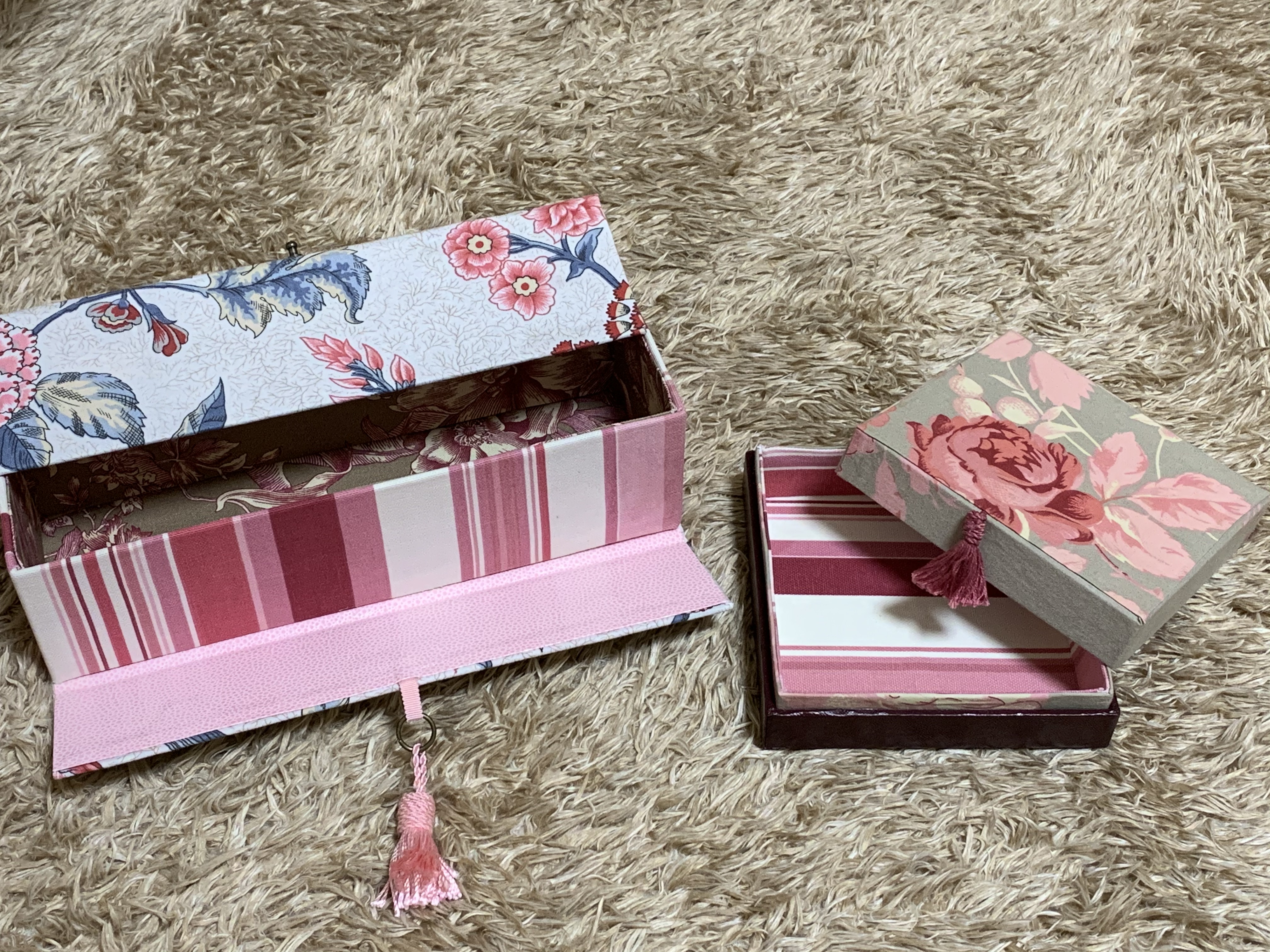 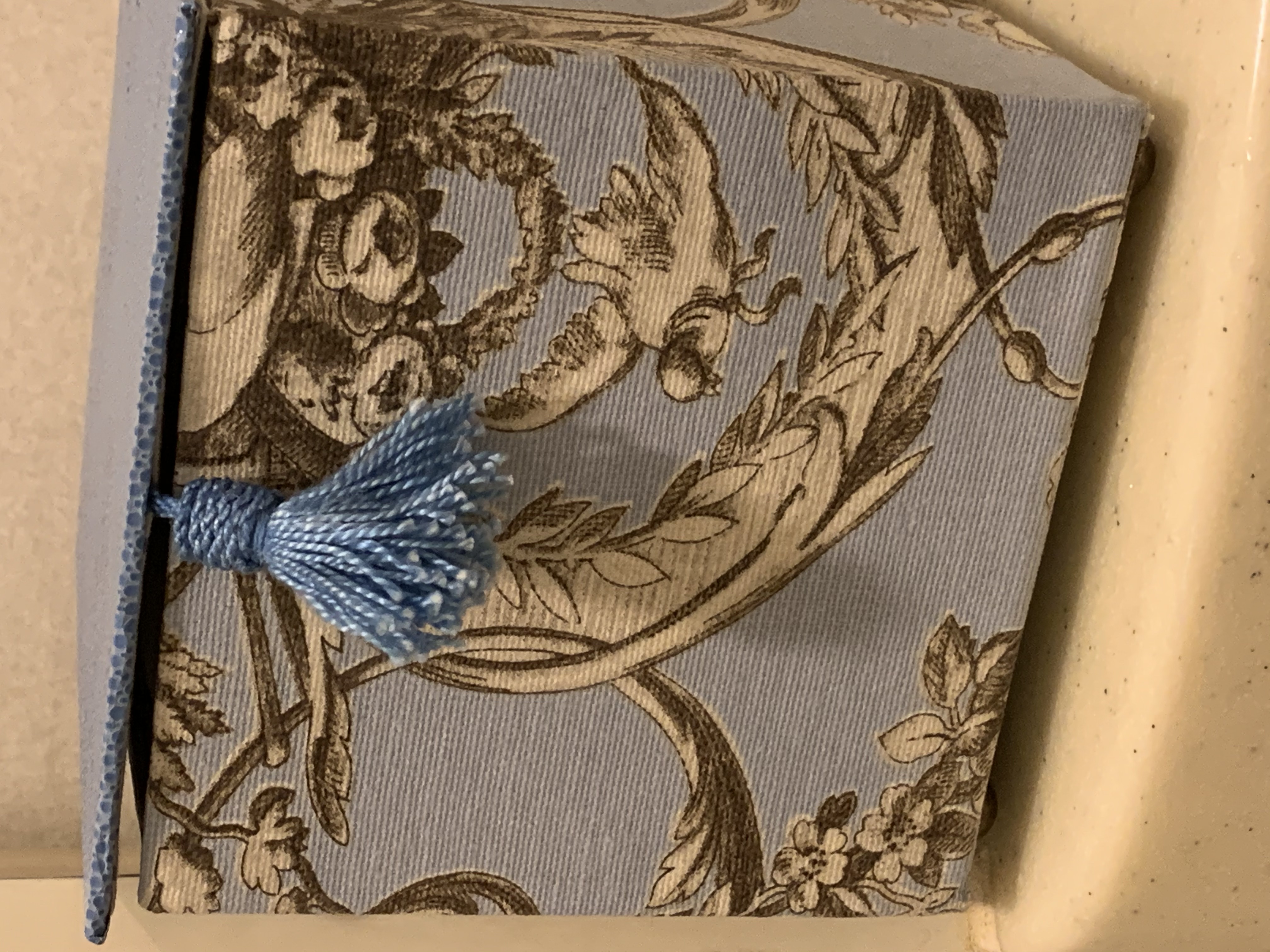